Dynamic Economic Impact Model (DEIM)
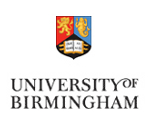 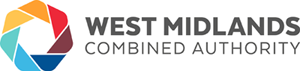 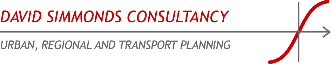 Recent policy context and drivers
The “real economy” approach to assessing infrastructure investment is gaining ground with Government, including the productivity potential of regeneration from investment
This means a higher bar in terms of the rigour of the analysis
Devolved business rates and Payment by Results deals are also game changers:
Real economy impacts are not just about case making anymore
GVA = Rateable Value = Business Rates
PbR revenues require demonstration of net national growth
Big questions that models like DEIM need to address:
Additionality
Programme vs Project impacts
Housing supply 
Skills and Industrial Sector Policy
Balance across the WMCA ‘economic geography’
Key Features of DEIM
Modelling frameworks like DEIM provide an objective, shared and transparent evidence base for decision making.  The model developed for the West Midlands is best-in-class for:
Appraising all type of ‘hard’ infrastructure as well as ‘softer’ interventions (skills, business support) 
Interactions between supply and demand (in particular labour markets) and hence spatial policy
A credible approach to net national gains, which is critical to the case for government funding:
Economic gains (GVA) = Jobs x Productivity of those jobs
Is capable of analysing whole programmes as well as individual projects - analysis of investment programmes elsewhere shows, typical the sum of the whole is much less than the sum of the parts.  
Ability to address impacts in particular places and communities – to ensure balance